投影片下載
https://coct.naer.edu.tw/download/2020/
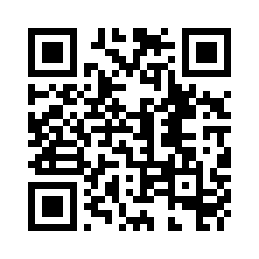 語料庫網站
https://coct.naer.edu.tw/
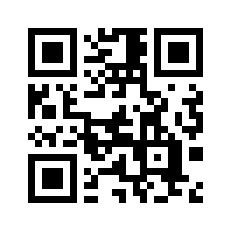 國教院語料庫索引典系統
https://coct.naer.edu.tw/cqpweb/
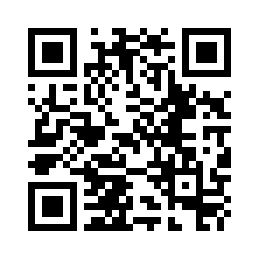 國教院華英雙語索引典系統
https://coct.near.edu.tw/bc/
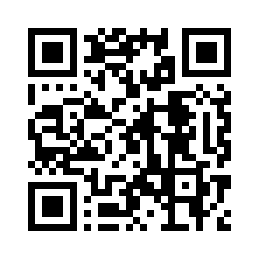 國教院例句編輯輔助系統
https://coct.naer.edu.tw/sentedit
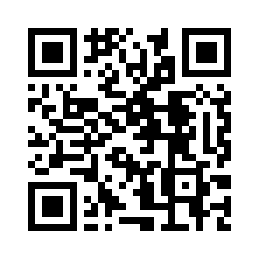